цветные пески
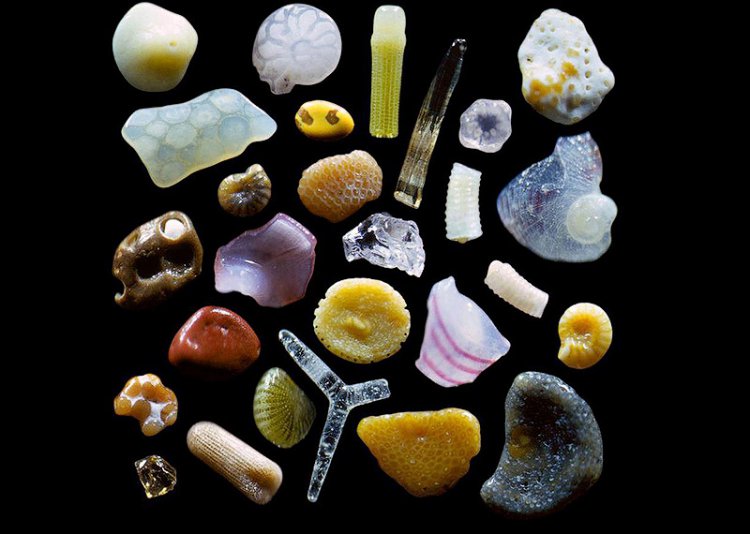 Ким Марина,
ученица 6 «В» класса
МОУ СОШ №50
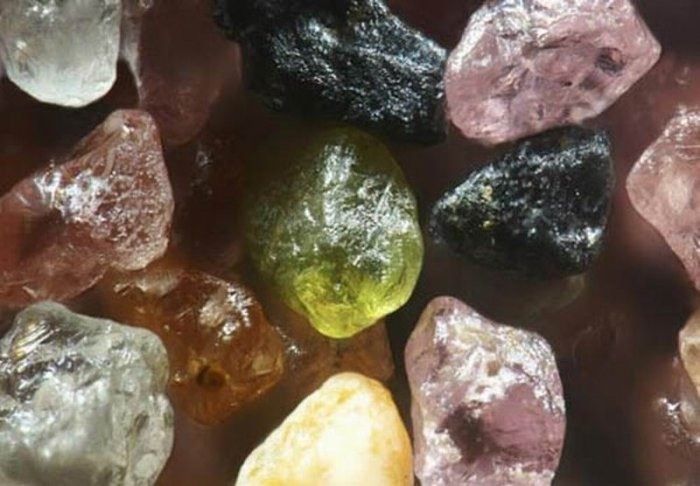 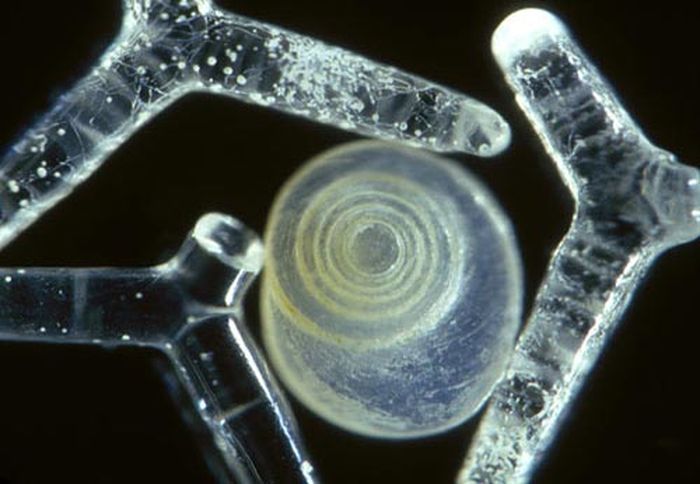 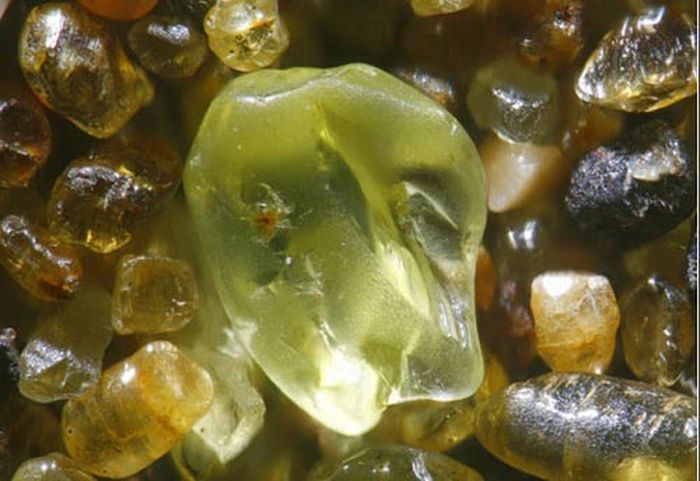 «Гуляя по пляжу, мы даже не задумываемся, по каким сокровищам ходим»Гари Гринберг
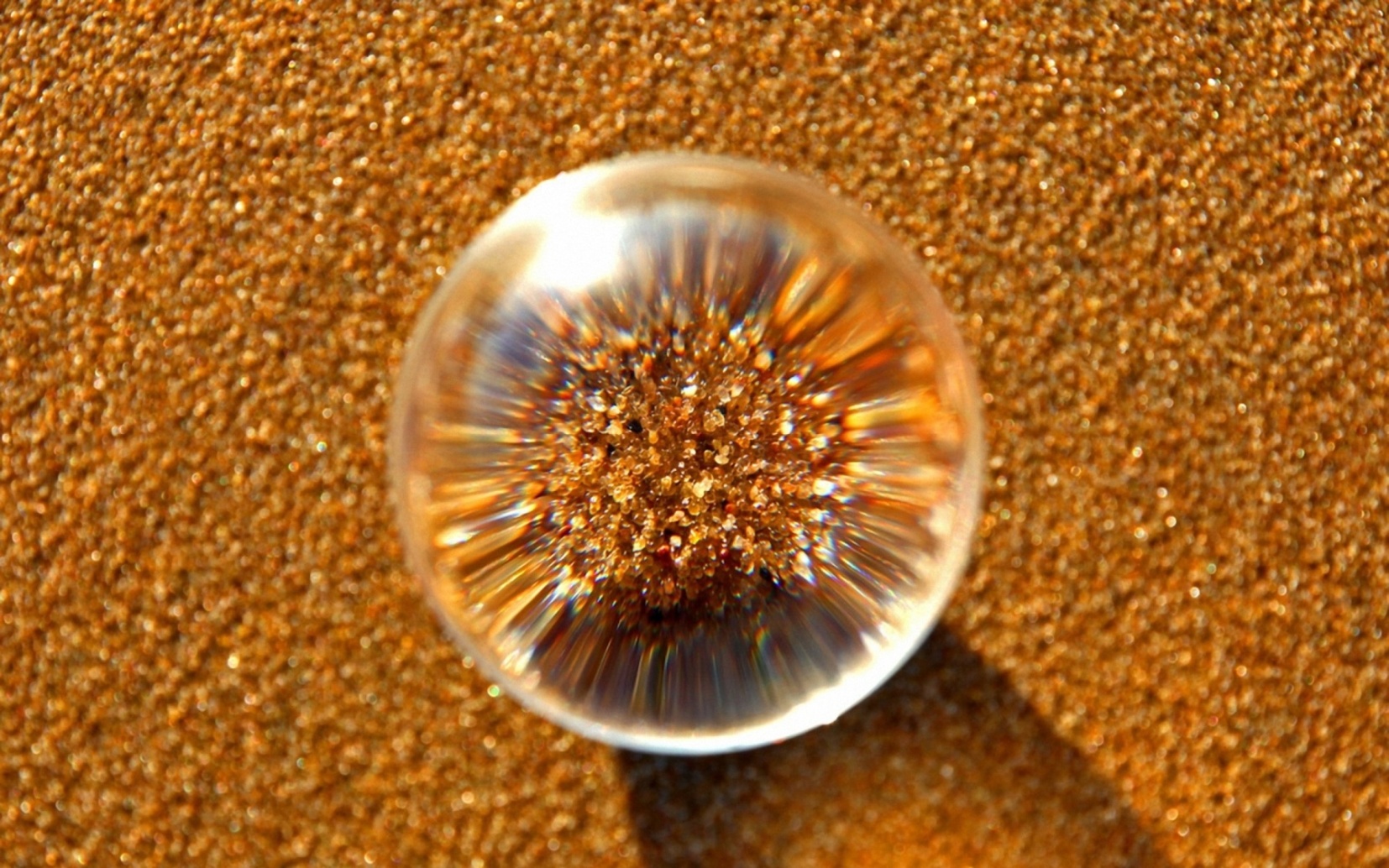 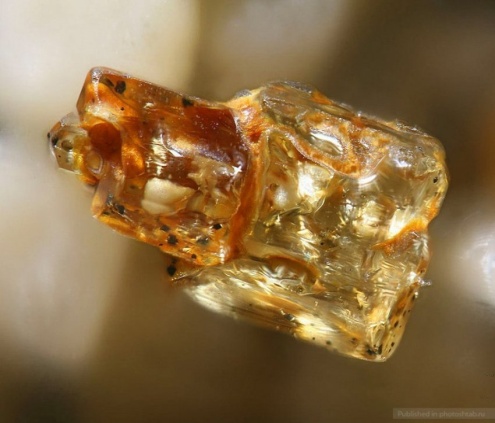 Цель
раскрыть удивительные тайны, которые хранит песок — безмолвная летопись биологической и геологической истории местной природы
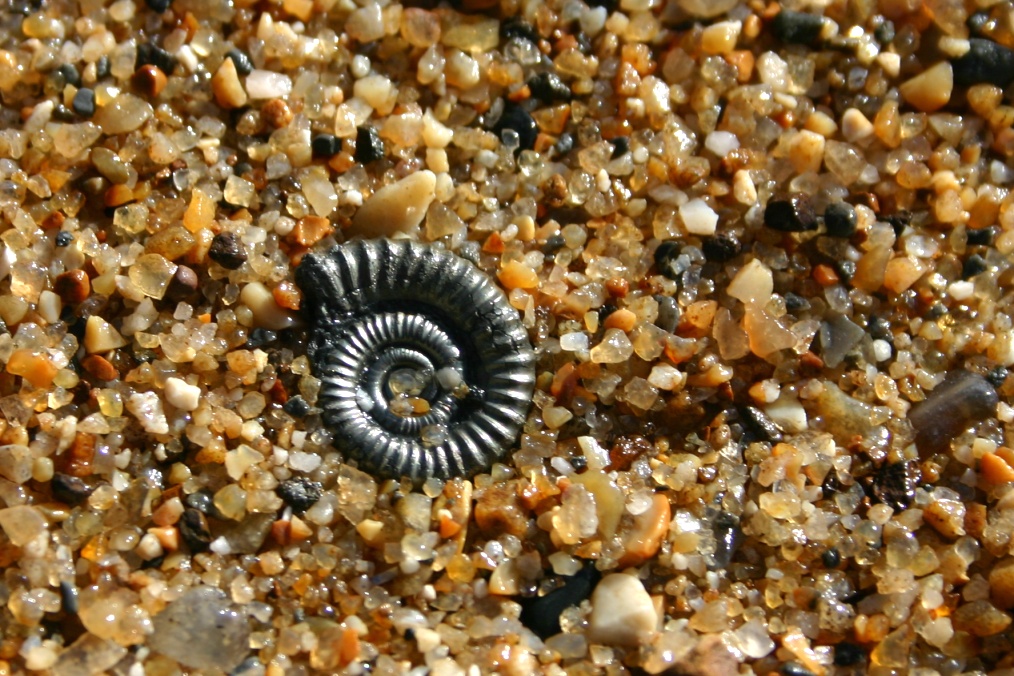 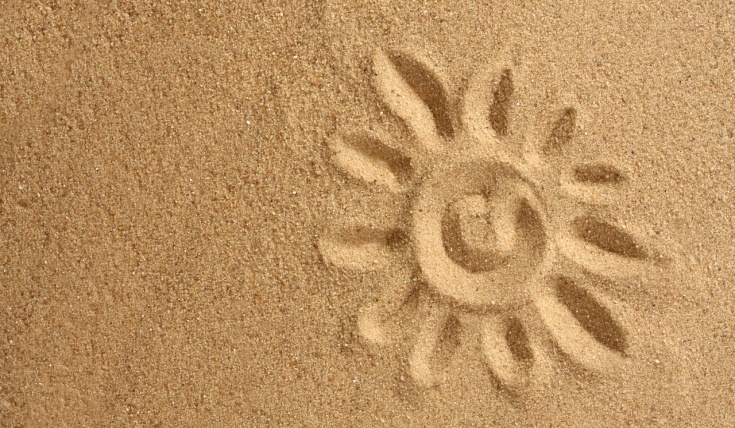 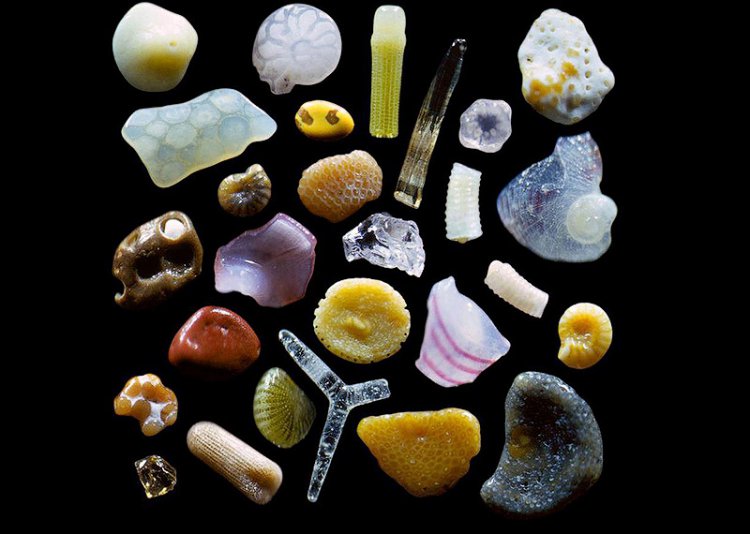 Задачи
дать характеристику понятия «песок», 
рассмотреть виды классификации песка 
(по крупности, происхождению, составу, цвету), 
описать сферы его применения
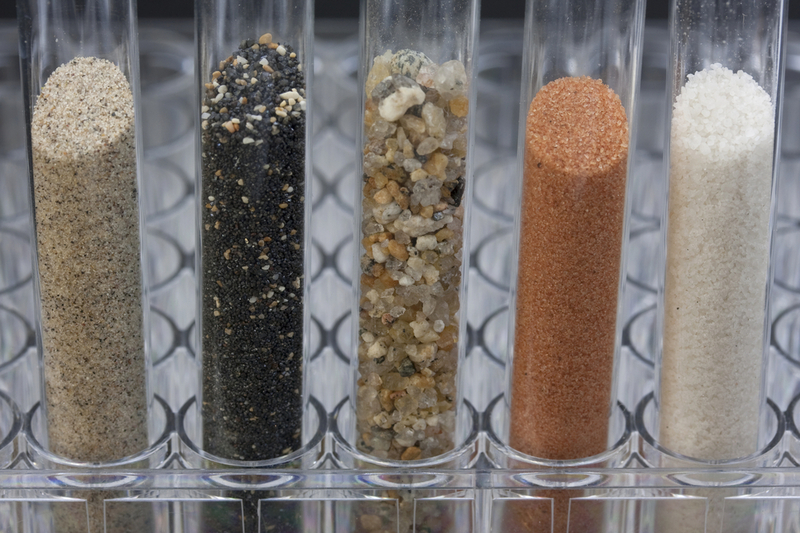 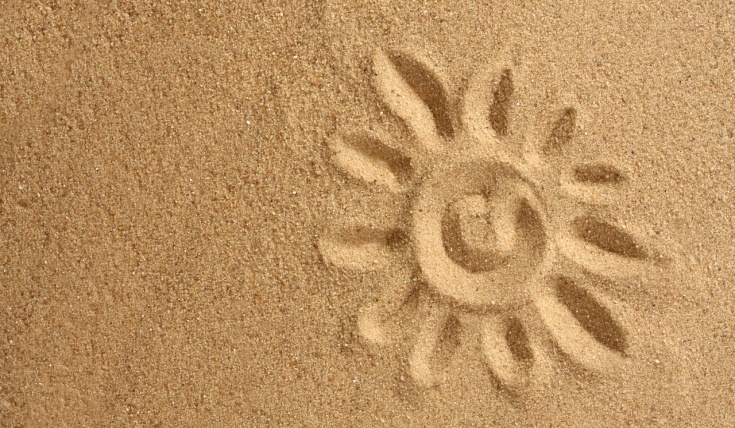 Задачи
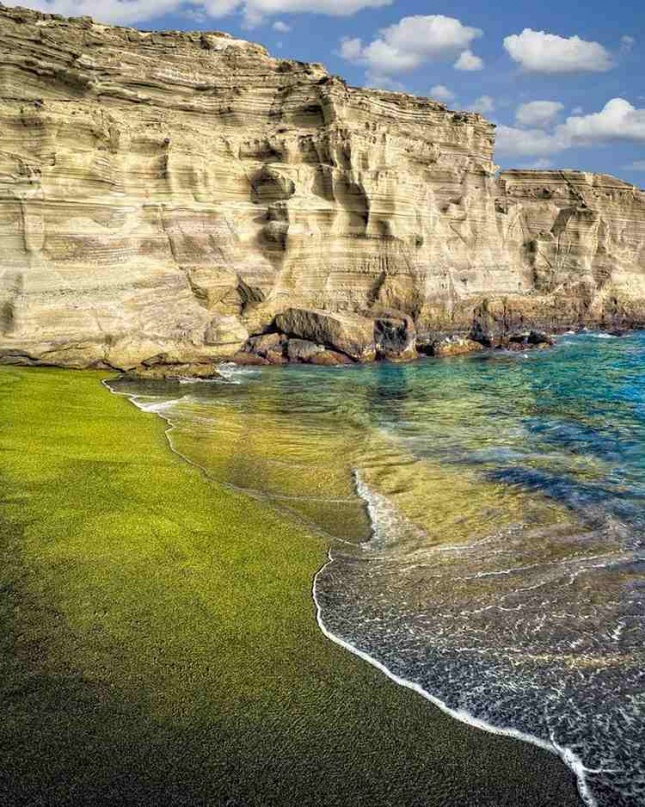 Рассказать о пляжах с необычным песком, образованных в результате вулканической деятельности и под воздействием органических факторов
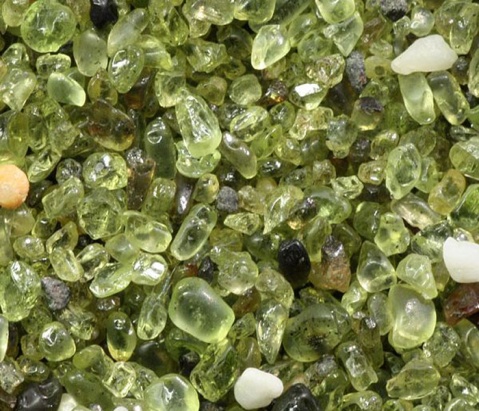 Источники литературы
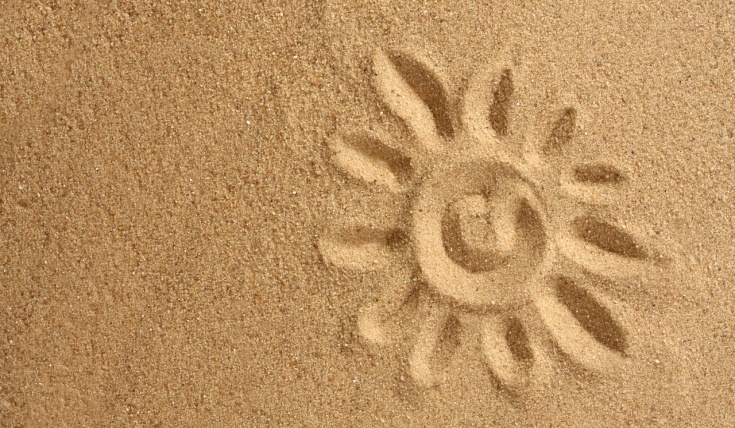 Структура и содержание реферата
Введение
Глава I. Что такое песок. Виды, характеристики и применение песка
Глава II. Разнообразие пляжных песков
2.1. Песок, образованный в результате вулканической деятельности
2.2. Пляжи, которые обязаны своим происхождением 	органическим факторам
		Заключение
		Литература
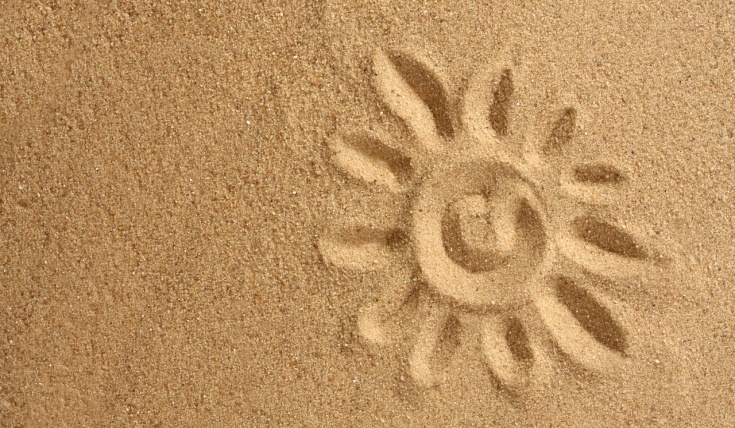 «Песок - измельченный, перетертый природою камень, мелкие каменные зёрна», - В.И.Даль
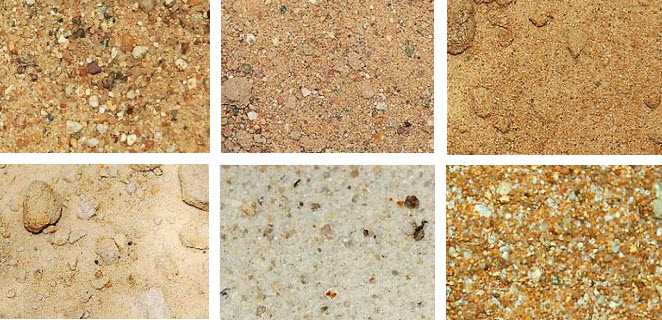 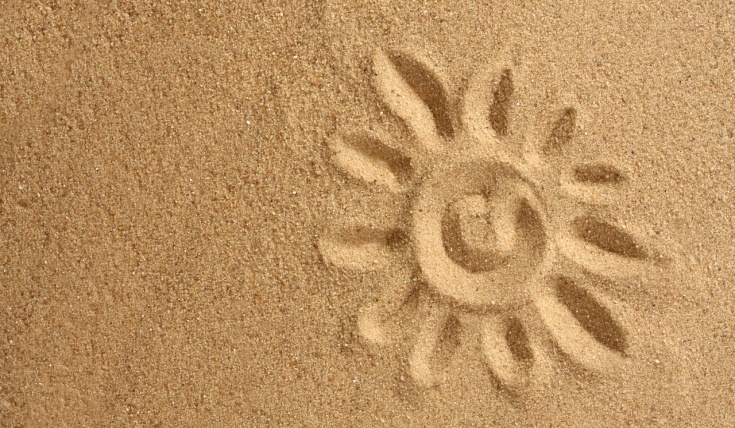 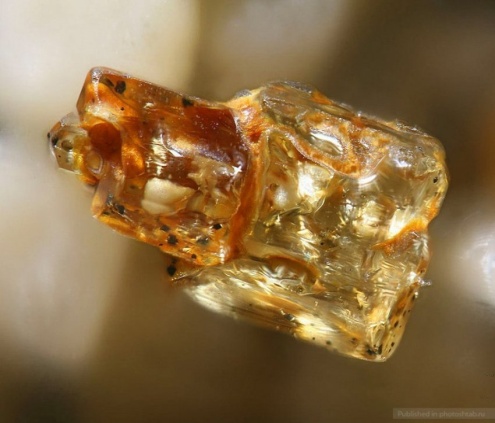 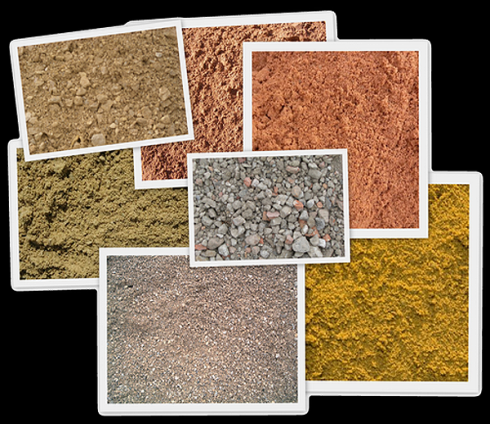 Жёлтый песок – самый распространённый на пляжах мира
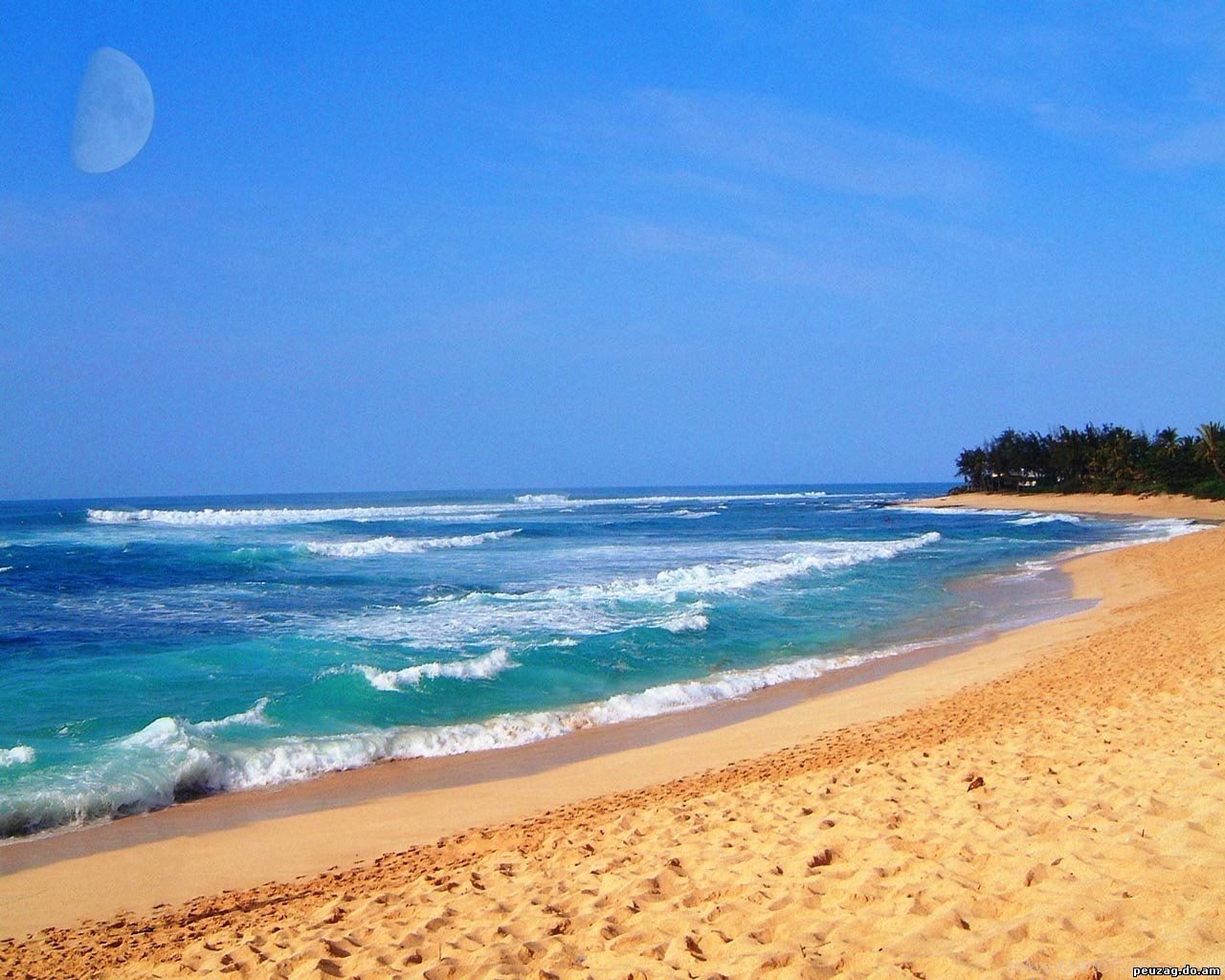 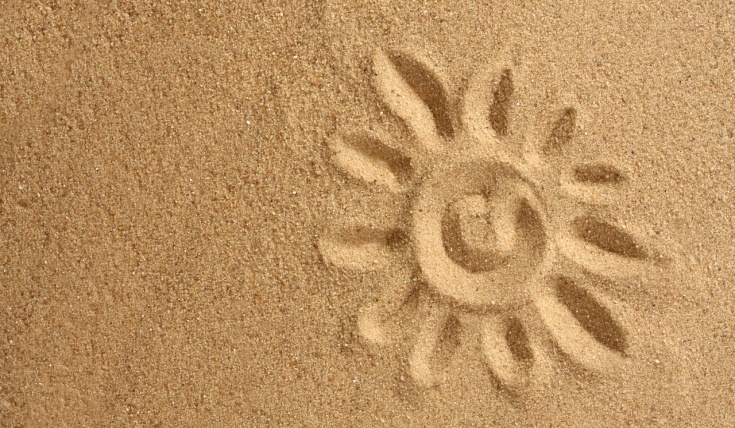 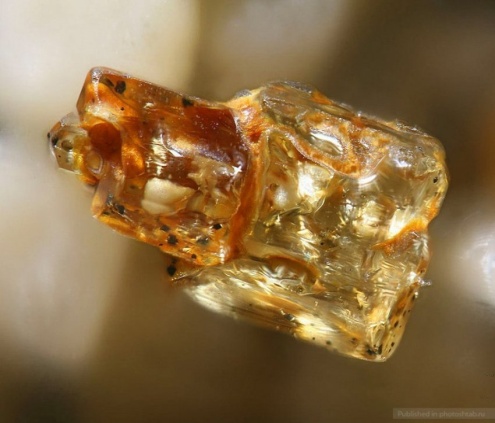 Цветные пляжи мира
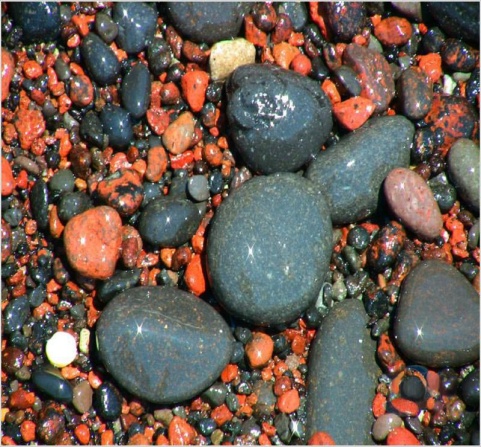 Австралийский пляж Hyams Beach занесён в Книгу  Рекордов Гиннеса, как самый белоснежный пляж мира. Свой цвет он получил благодаря кораллам, которые со временем были перетёрты в песок
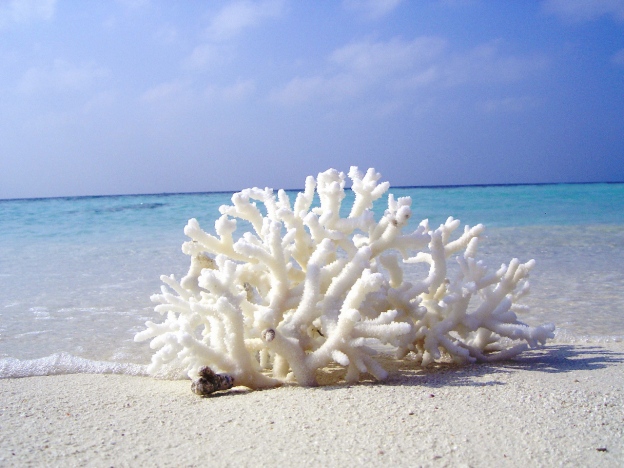 Чёрный пляж Пуналу на Гавайях. Песок этого пляжа - вулканического происхождения. Он состоит из измельчённого базальта
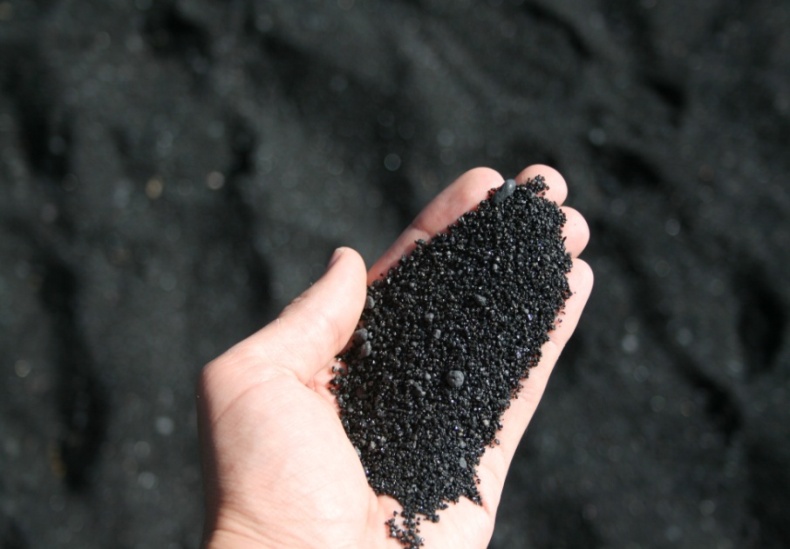 В Центральной Калифорнии на пляже Пфайффер песок не просто розовый, а с фиолетовым отливом. Раскрасила его гранатовая крошка — неподалеку от пляжа холмы, богатые этим минералом
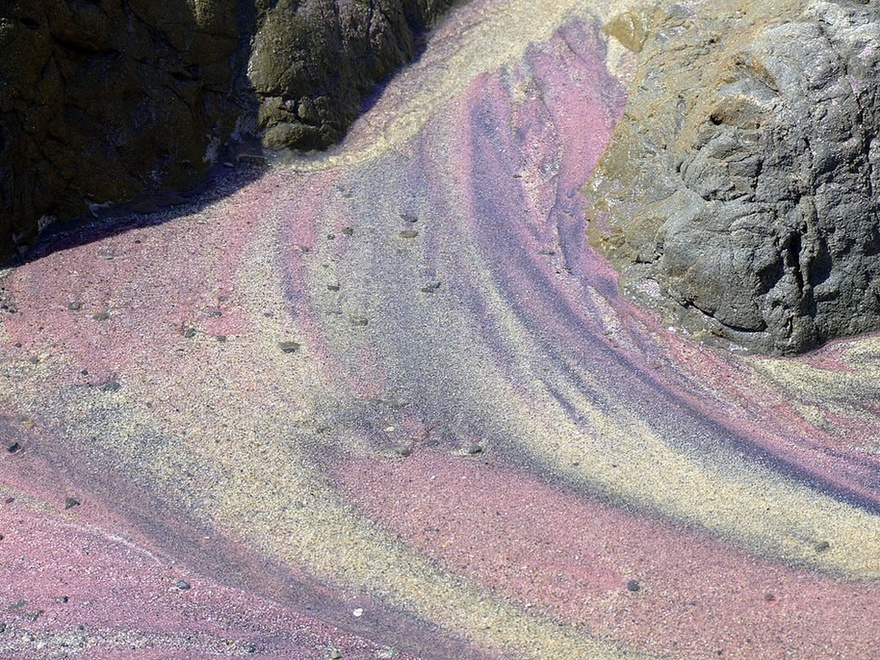 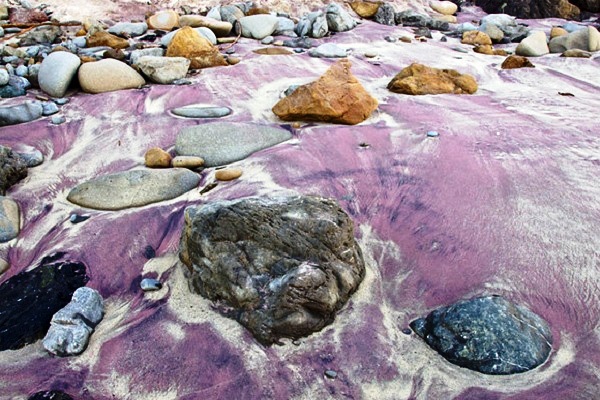 В двух местах на планете побережье окрашено в изумрудный цвет — на пляже Папаколеа в южной части о. Гавайи и на о. Гуам. Такую окраску песку придают кристаллы минерала хризолита, входящие в состав ограждающей пляж застывшей лавы
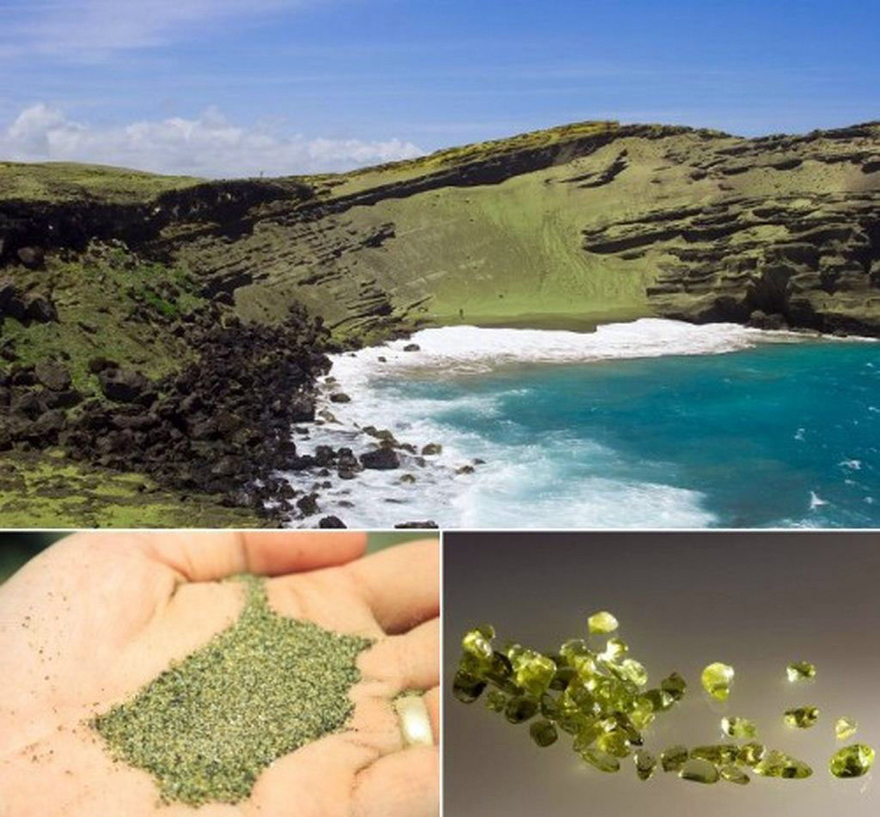 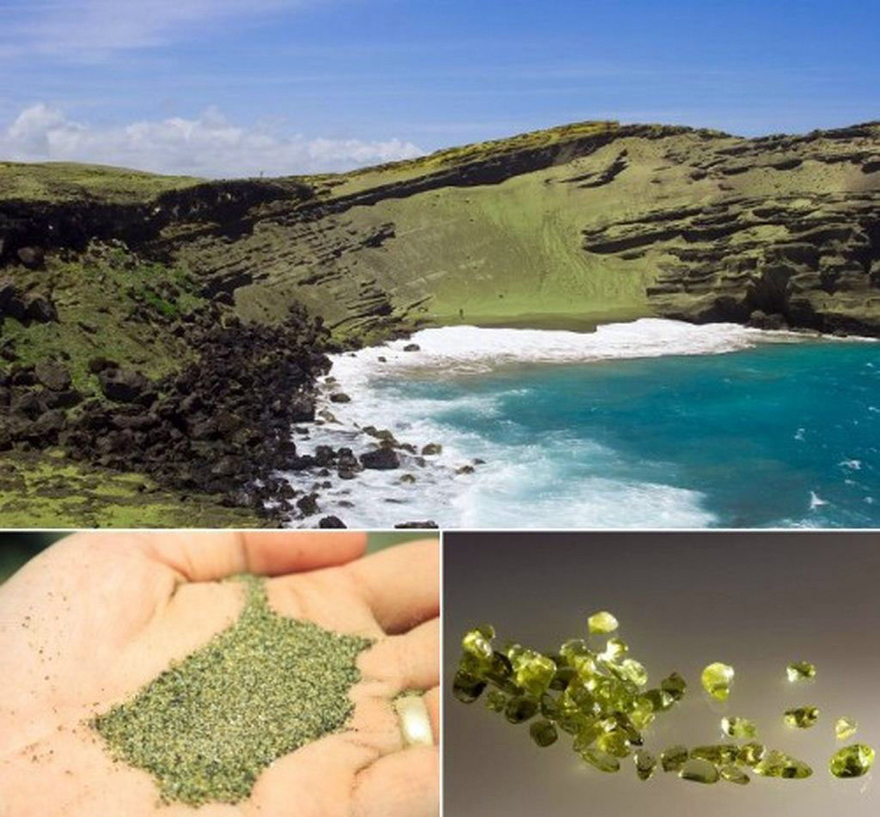 На юго-западе о. Маврикий располагаются песчаные дюны, состоящие из песков семи различных цветов
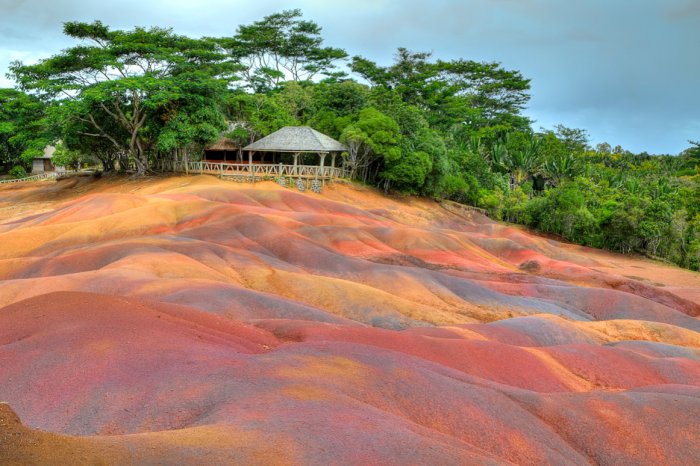 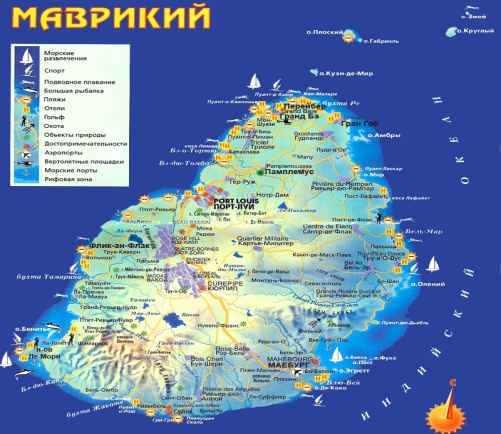 Применение песка
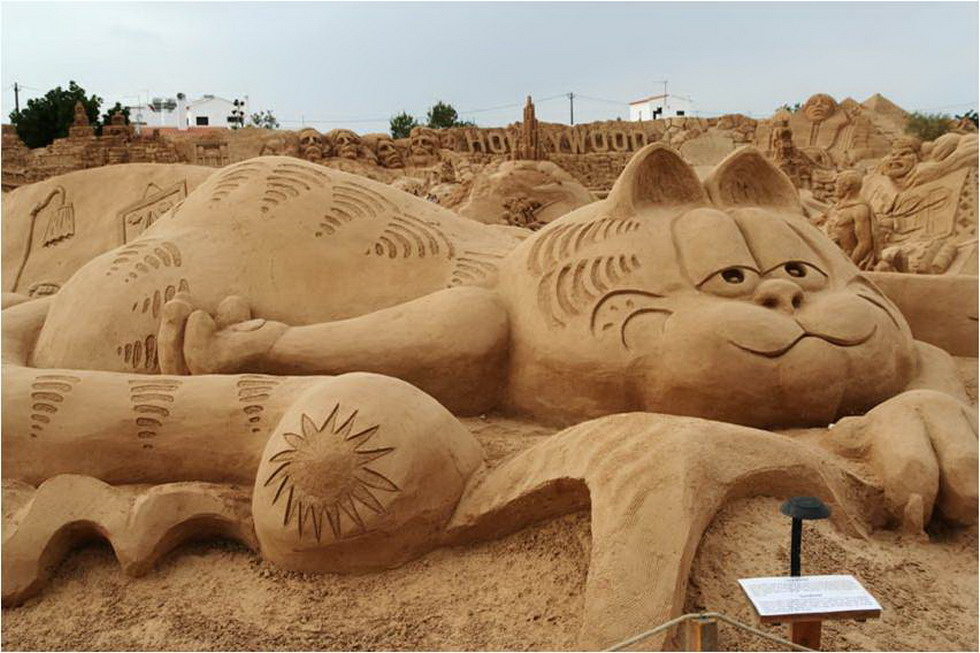 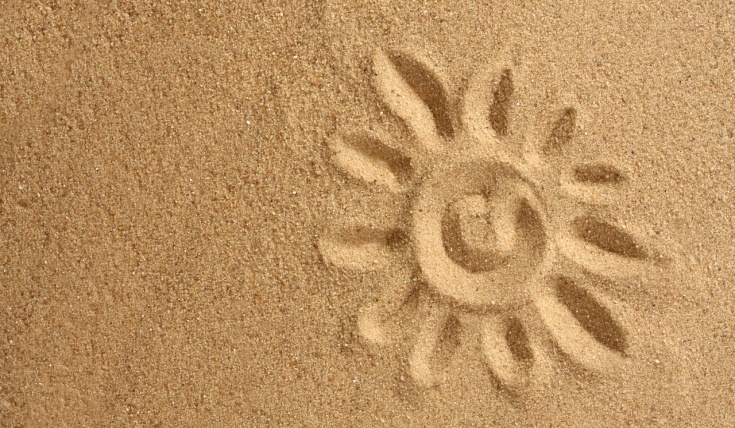 Спасибо 
за внимание!
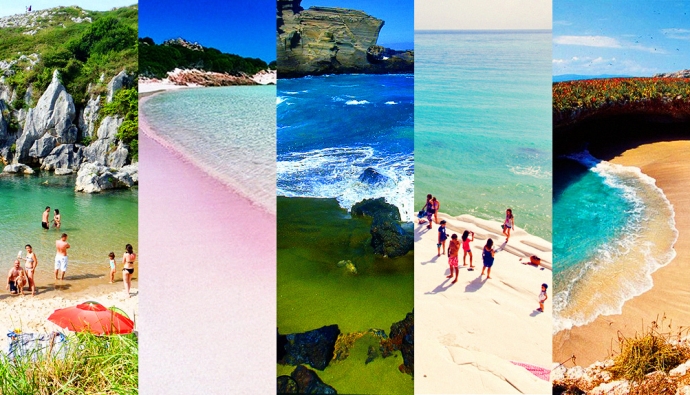